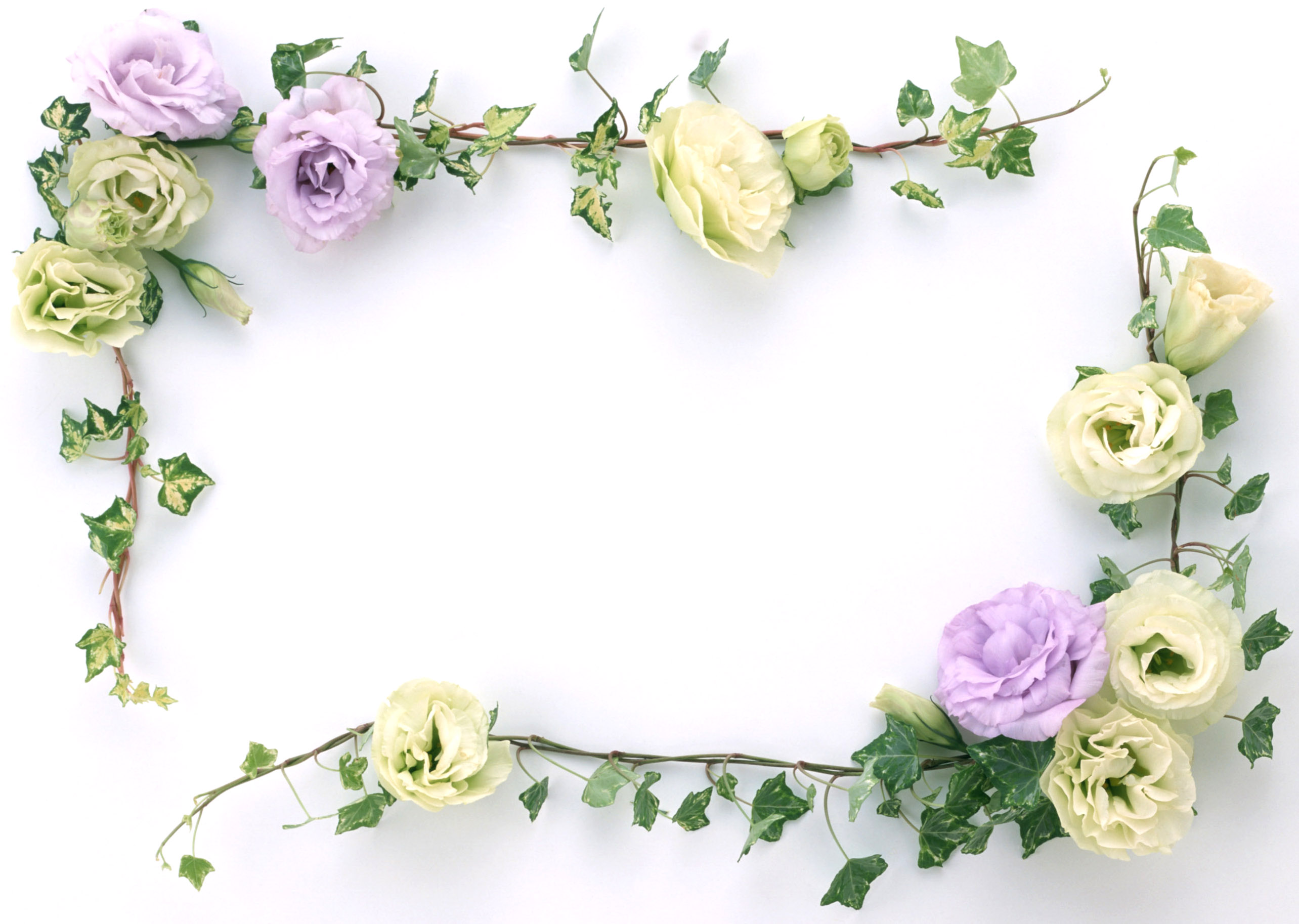 TRÂN TRỌNG KÍNH CHÀO 
QUÍ THẦY CÔ CÙNG CÁC EM 
HỌC SINH!
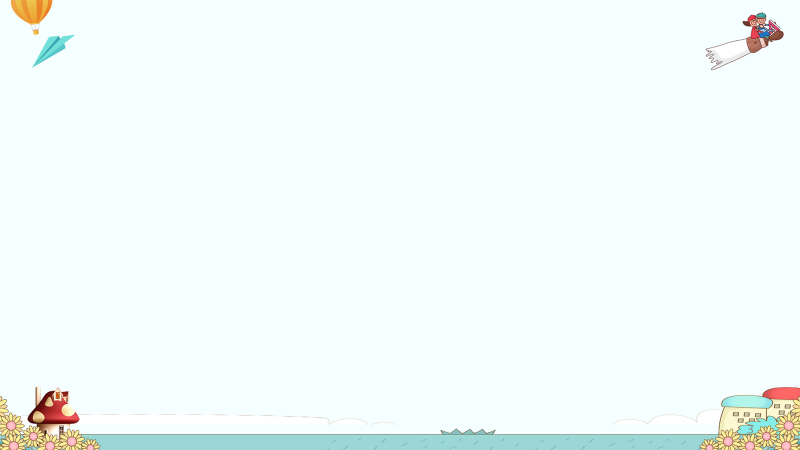 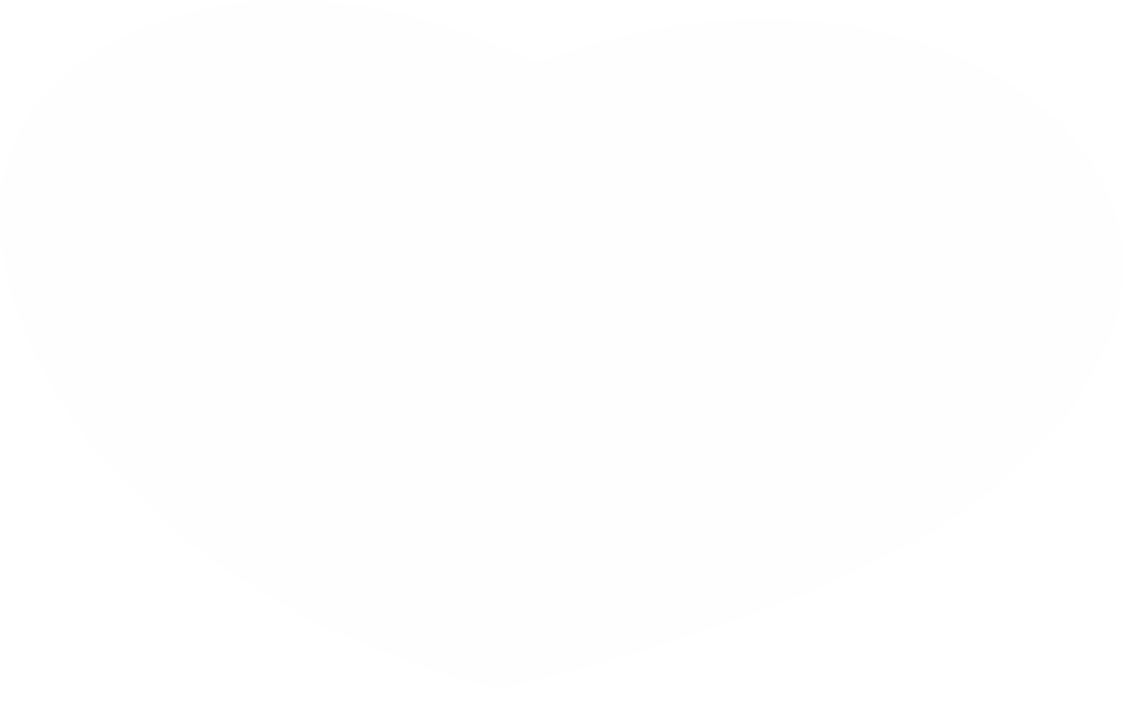 KHỞI ĐỘNG
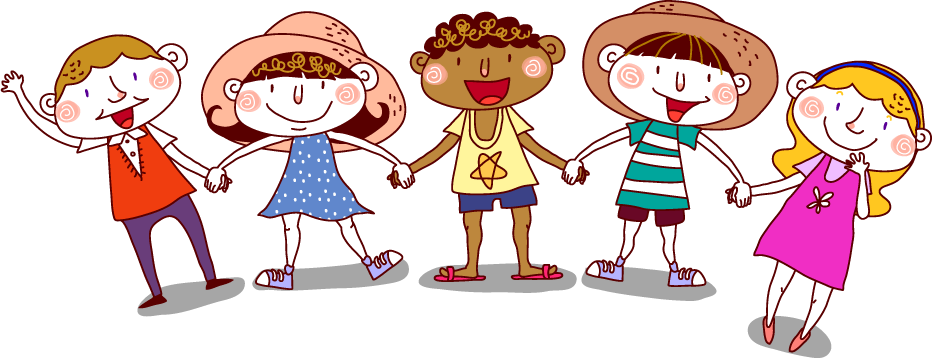 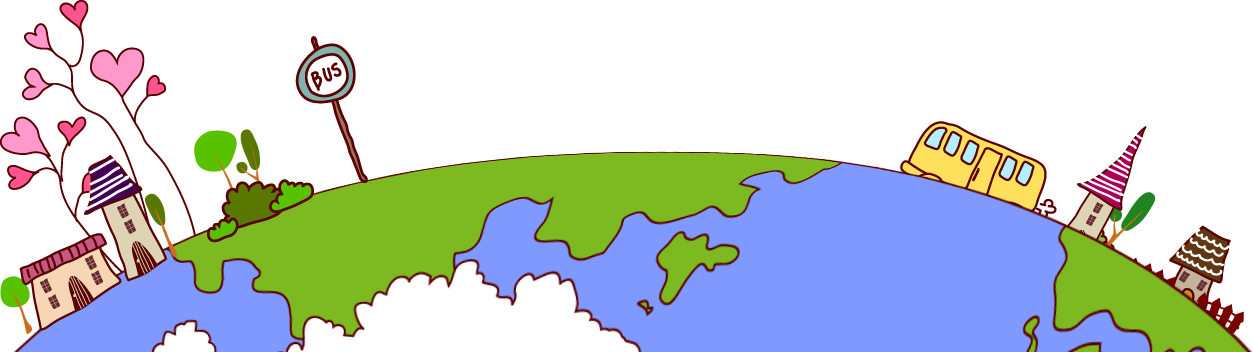 thử thách
- HS đọc câu hỏi.
- Có thời gian 30s để suy nghĩ. 
- Trình bày trong 60s
- HS trả lời đúng câu hỏi, đảm bảo thời gian HS đã VƯỢT QUA THỬ THÁCH và chiến thắng.
[Speaker Notes: Giáo án của Thảo Nguyên 0979818956]
1. Yêu cầu khi viết bài văn 
nghị luận về một vấn đề cần giải quyết (trong đời sống của học sinh hiện nay)?
[Speaker Notes: Giáo án của Thảo Nguyên 0979818956]
- Nêu được ý kiến trái chiều và phản bác bằng lí lẽ sắc bén.
- Giới thiệu được vấn đề nghị luận
- Trình bày được ý kiến bàn luận về vấn đề với hệ thống luận điểm chặt chẽ, lí lẽ thuyết phục, bằng chứng tiêu biểu và xác thực.
- Đề xuất được giải pháp khả thi để giải quyết vấn đề.
[Speaker Notes: Giáo án của Thảo Nguyên 0979818956]
2.  Quy trình viết bài văn nghị luận về một vấn đề cần giải quyết (trong đời sống của học sinh hiện nay)?
[Speaker Notes: Giáo án của Thảo Nguyên 0979818956]
GỒM 3 BƯỚC:
          Bước 1: Trước khi viết.
          Bước 2: Viết bài.
          Bước 3: Chỉnh sửa bài viết.
[Speaker Notes: Giáo án của Thảo Nguyên 0979818956]
3.  Dàn ý chung của bài viết văn nghị luận về một vấn đề cần giải quyết (trong đời sống của học sinh hiện nay)?
[Speaker Notes: Giáo án của Thảo Nguyên 0979818956]
Dàn ý chung của bài viết văn nghị luận về một vấn đề cần giải quyết (trong đời sống của học sinh hiện nay)?
- Mở bài: Giới thiệu vấn đề, nêu sự cần thiết phải bàn luận về vấn đề.
- Thân bài:
+ Triển khai các luận điểm thể hiện quan điểm của người viết xét trên từng khía cạnh của vấn đề.
Lđ1 (khía cạnh thứ nhất): Nêu lí lẽ và bằng chứng để làm sáng tỏ.
Lđ2 (khía cạnh thứ hai): Nêu lí lẽ và bằng chứng để làm sáng tỏ.
Lđ3 (khía cạnh thứ ba): Nêu lí lẽ và bằng chứng để làm sáng tỏ.
…
+ Nêu ý kiến trái chiều và phản bác ý kiến đó.
+ Đề xuất giải pháp khả thi để giải quyết vấn đề.
- Kết bài: Khẳng định tầm quan trọng của việc nhận thức đúng và giải quyết hiệu quả vấn đề nêu ra.
Bài 3: Hồn nước nằm trong tiếng mẹ cha
Viết:
Viết bài văn nghị luận về một vấn đề cần giải quyết (trong đời sống của học sinh hiện nay).
I. Yêu cầu.
II. Phân tích bài viết tham khảo.
III. Thực hành viết theo các bước.
[Speaker Notes: Giáo án của Thảo Nguyên 0979818956]
Bước 1: Trước khi viết
a. Lựa chọn đề tài
Nên lựa chọn vấn đề mình thực sự quan tâm và có ý nghĩa với nhiều người, đồng thời phù hợp với lứa tuổi học sinh.
- Tình bạn khác giới ở tuổi học trò.
- Cách giải quyết mâu thuẫn, xung đột ở lứa tuổi học trò.
- Cách ứng xử khi xảy ra xung đột giữa các thế hệ trong gia đình.
- Cách sử dụng thời gian rảnh rỗi.
- Cách giải quyết khi bị tổn thương vì những thông tin sai lệch hay bình luận tiêu cực trên mạng xã hội.
[Speaker Notes: Giáo án của Thảo Nguyên 0979818956]
Đề bài: Viết bài văn nghị luận xã hội về một vấn đề cần giải quyết: Là học sinh, theo em làm thế nào để xây dựng thói quen tự học hiệu quả?
Bước 1: Trước khi viết
b. Tìm ý:
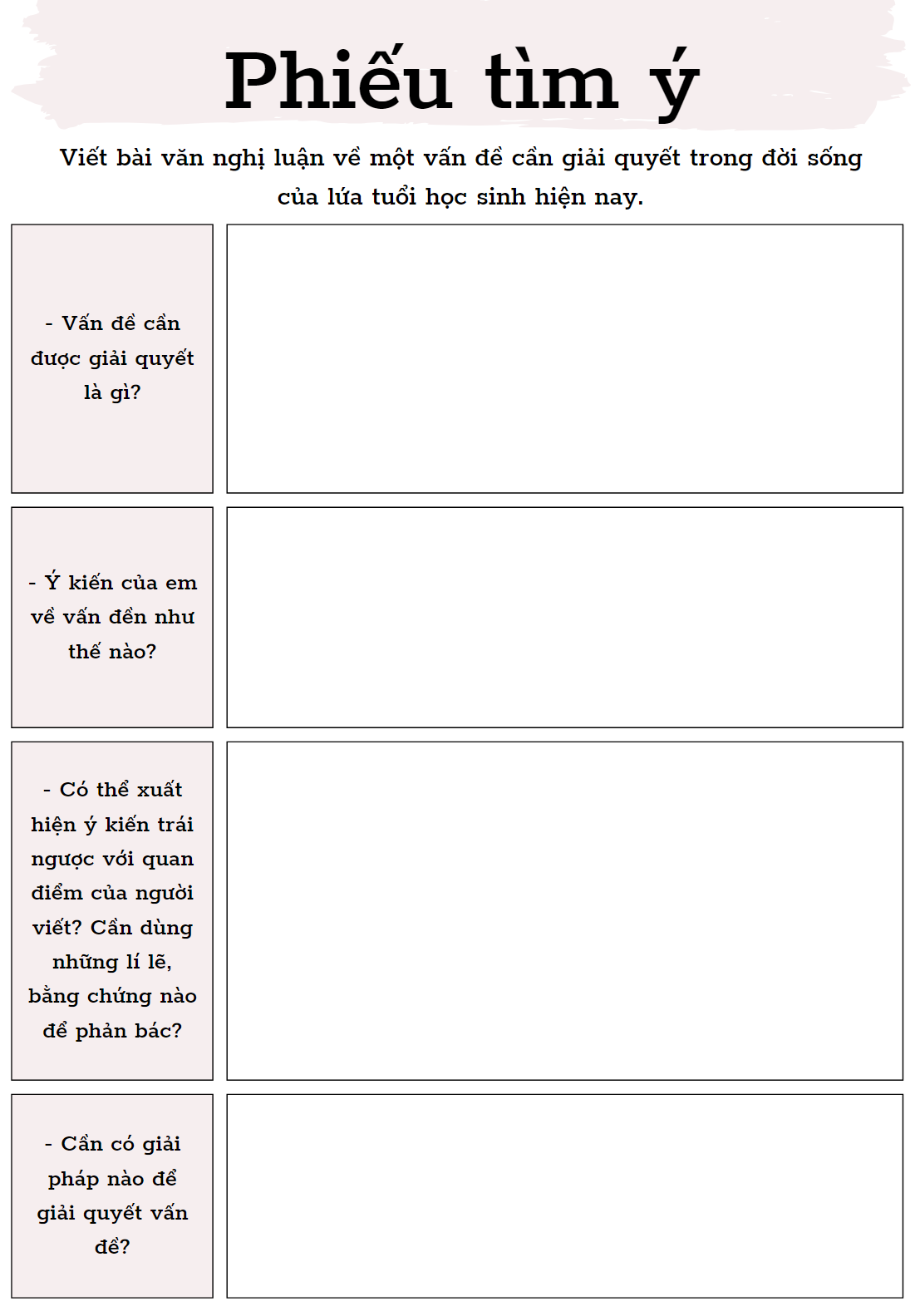 PHIẾU TÌM Ý
Đề bài: Viết bài văn nghị luận xã hội về một vấn đề cần giải quyết: Là học sinh, theo em làm thế nào để xây dựng thói quen tự học hiệu quả?
[Speaker Notes: - Vấn đề cần được giải quyết là gì?
Em xác định rõ vấn đề, nêu tầm quan trọng, sự cần thiết của việc giải quyết vấn đề đối với lứa tuổi học sinh hiên nay.
- Ý kiến của em về vấn đền như thế nào?
Muốn nêu ý kiến cá nhân, em cần hiểu rõ vấn đề cần giải quyết.
- Có thể xuất hiện ý kiến trái ngược với quan điểm của người viết? Cần dùng những lí lẽ, bằng chứng nào để phản bác?
Việc dự kiến và đưa ra các ý kiến trái ngược thể hiện các nhìn đa chiều, toàn diện của người viết về vấn đề đang bàn. Việc phản bác ý kiến trái chiều sẽ có tác dụng củng cố chắc chắn hơn quan điểm của người viết.
- Cần có giải pháp nào để giải quyết vấn đề?
Vấn đề được bàn luận trong bài viết này đòi hỏi em phải đề xuất giải pháp dựa trên những hiểu biết về đời sống của lứa tuổi học sinh và những trải nghiệm của bản thân.]
Bước 1: Trước khi viết
c. Lập dàn ý
* Mở bài: Giới thiệu vấn đề, nêu sự cần thiết phải bàn luận về vấn đề.
* Thân bài:
1. Giải thích vấn đề nghị luận:
2. Triển khai các luận điểm thể hiện quan điểm của người viết xét trên từng khía cạnh của vấn đề.
- Lđ1: Vai trò vấn đề tự học (nêu lí lẽ và bằng chứng để làm sáng tỏ).
- Lđ2: Thực trạng (nêu lí lẽ và bằng chứng để làm sáng tỏ).
- Lđ3: Nguyên nhân (nêu lí lẽ và bằng chứng để làm sáng tỏ).
- Lđ5: Tác động (tích cực, tiêu cực - nêu lí lẽ và bằng chứng để làm sáng tỏ).
3. Nêu ý kiến trái chiều và phản bác ý kiến đó.
4. Đề xuất giải pháp khả thi để giải quyết vấn đề.
* Kết bài: Khẳng định tầm quan trọng của việc nhận thức đúng và giải quyết hiệu quả vấn đề nêu ra.
[Speaker Notes: Giáo án của Thảo Nguyên 0979818956]
Bước 2: Viết bài
Khi viết bài, em cần chú ý:
- Viết dựa trên dàn ý.
- Viết theo trình tự trước sau.
- Hệ thống luận điểm cần chặt chẽ; lí lẽ cần sáng rõ, hợp lí; bằng chứng cần đầy đủ, đa dạng.
- Khi phản bác những ý kiến trái chiều, cần sử dụng lời lẽ và giọng điệu đúng mực.
[Speaker Notes: Giáo án của Thảo Nguyên 0979818956]
Bước 3: Chỉnh sửa bài viết
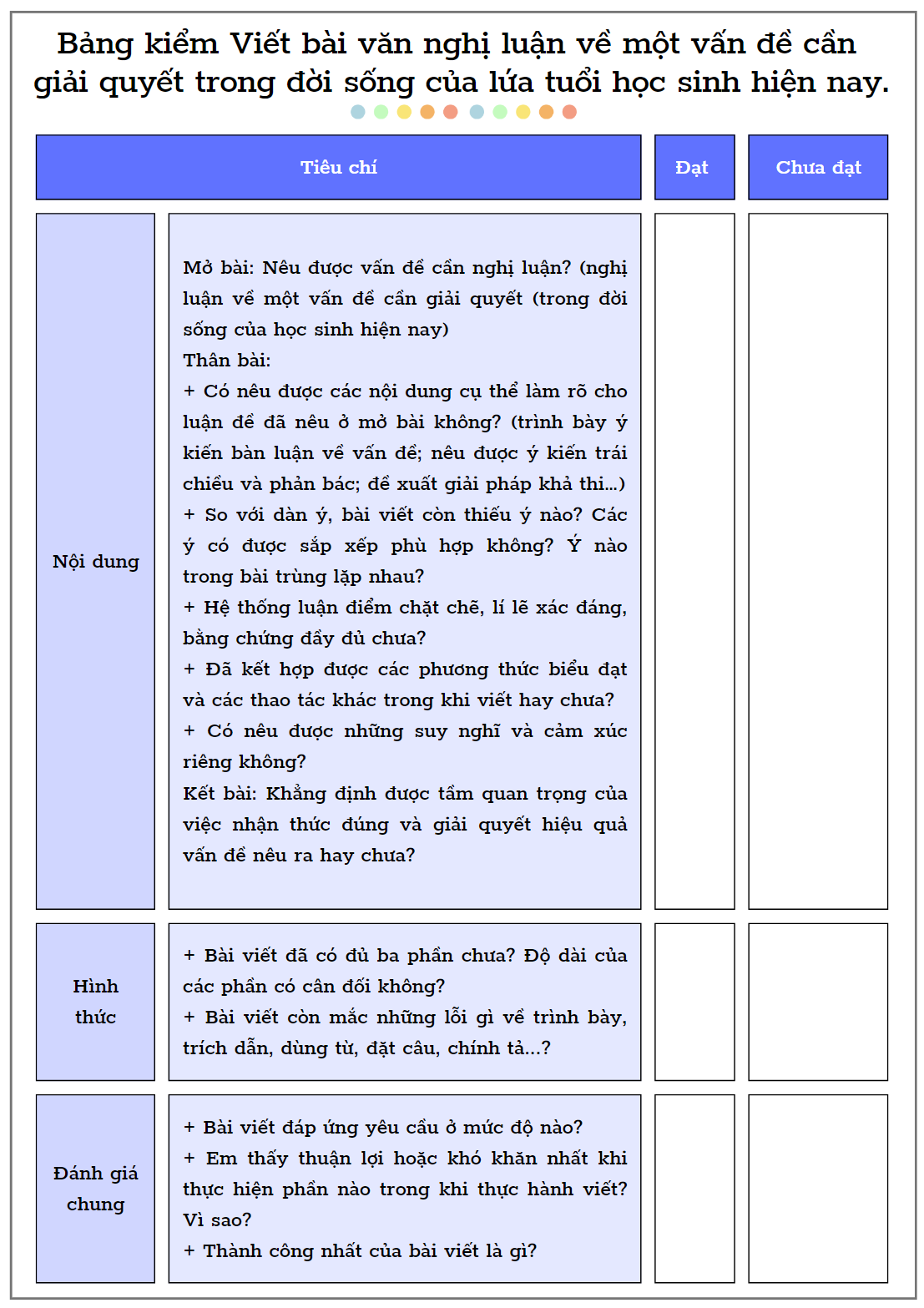 [Speaker Notes: Giáo án của Thảo Nguyên 0979818956]
LƯU Ý KHI VIẾT BÀI VĂN NGHỊ LUẬN VỀ MỘT VẤN ĐỀ CẦN GIẢI QUYẾT (TRONG ĐỜI SỐNG CỦA HS HIỆN NAY
1. Chú ý về độ dài của văn bản theo yêu cầu của đề bài.
2. Đủ ý, sắp xếp theo trình tự hợp lí.
3. Lí lẽ sắc bén, lập luận thuyết phục.
4. Bằng chứng phải tiêu biểu chọn lọc, được nhiều người quan tâm.
[Speaker Notes: Gv chia lớp thành 4 nhóm]
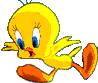 HƯỚNG DẪN HỌC SINH HỌC BÀI
Học bài, nắm được nội dung bài học.
 Viết tiếp bài để hoàn chỉnh bài viết.
 Đề bài: Cách giải quyết mâu thuẫn, xung đột ở lứa tuổi học trò.
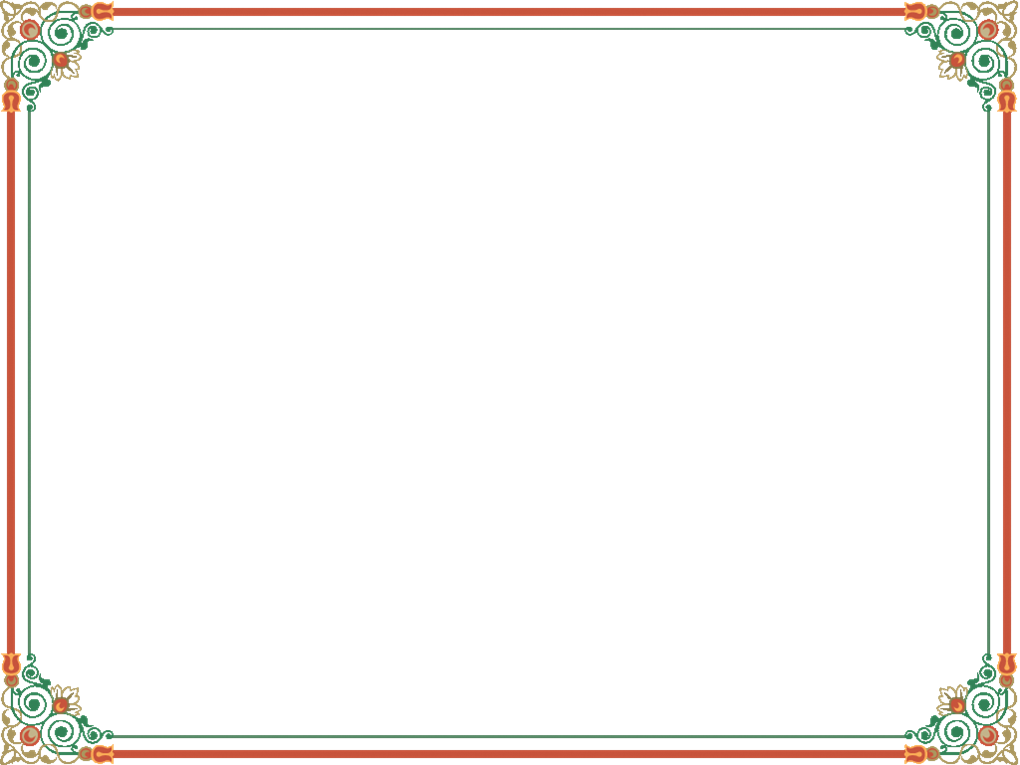 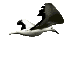 Xin ch©n thµnh c¶m ¬n c¸c thÇy c« gi¸o
 vµ c¸c em häc sinh
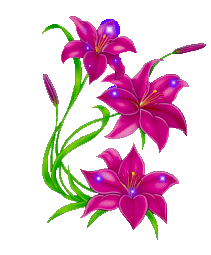 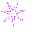 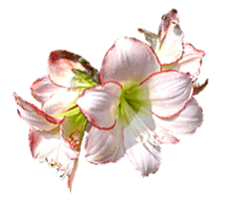 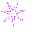 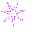 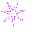 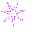 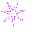 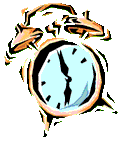 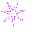 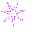 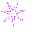 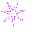 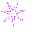 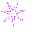